音乐听我的
music
style
汇报人：优页PPT
1
2
点击输入标题
点击输入标题
ADD YOUR TITLE HERE
ADD YOUR TITLE HERE
目录
contents
3
4
点击输入标题
点击输入标题
ADD YOUR TITLE HERE
ADD YOUR TITLE HERE
1
点击输入标题
ADD YOUR TITLE HERE
“Do not blame your food because you have no appetite”
点击输入标题
ADD YOUR TITLE HERE
“Do not seat your love upon precipice because it is high”
点击输入你要阐述的内容点击输入你要阐述的内容点击输入你要阐述的内容点击输入你要阐述的内容
“God finds himself by creating.”
“His own mornings are new surprises to God”
点击输入标题
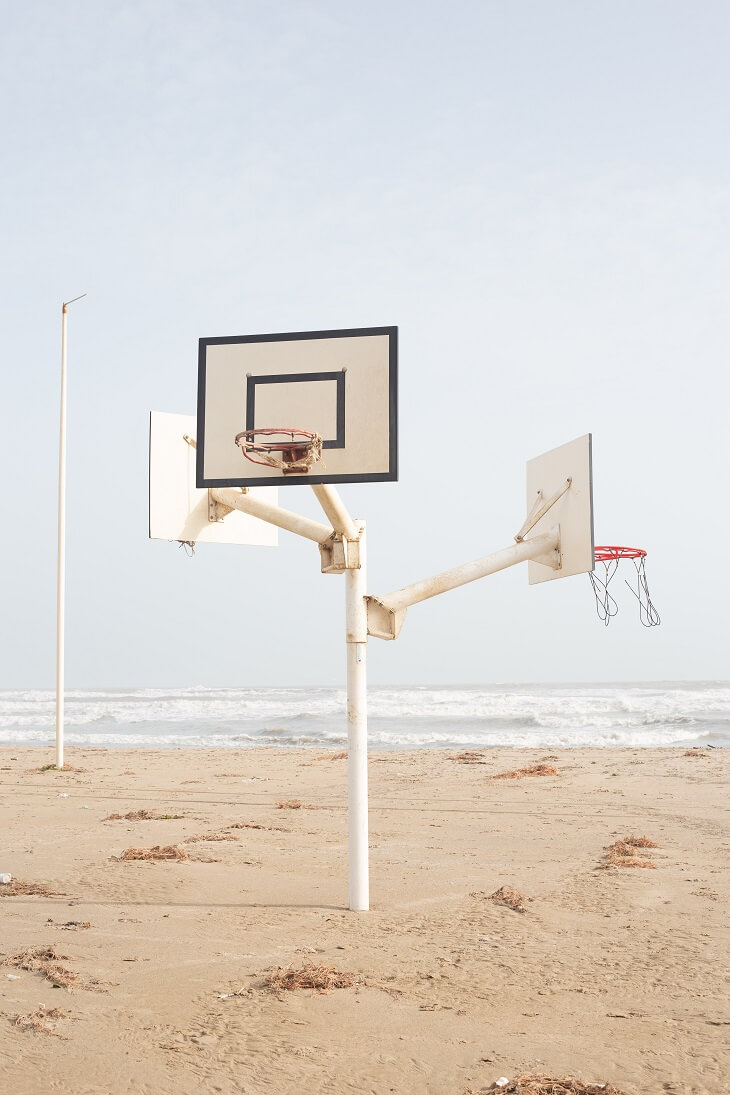 点击输入标题
ADD YOUR TITLE HERE
ADD YOUR TITLE HERE
点击输入你要阐述的内容点击输入你要阐述的内容点击输入你要阐述的内容点击输入你要阐述的内容
点击输入你要阐述的内容点击输入你要阐述的内容点击输入你要阐述的内容点击输入你要阐述的内容
点击输入标题
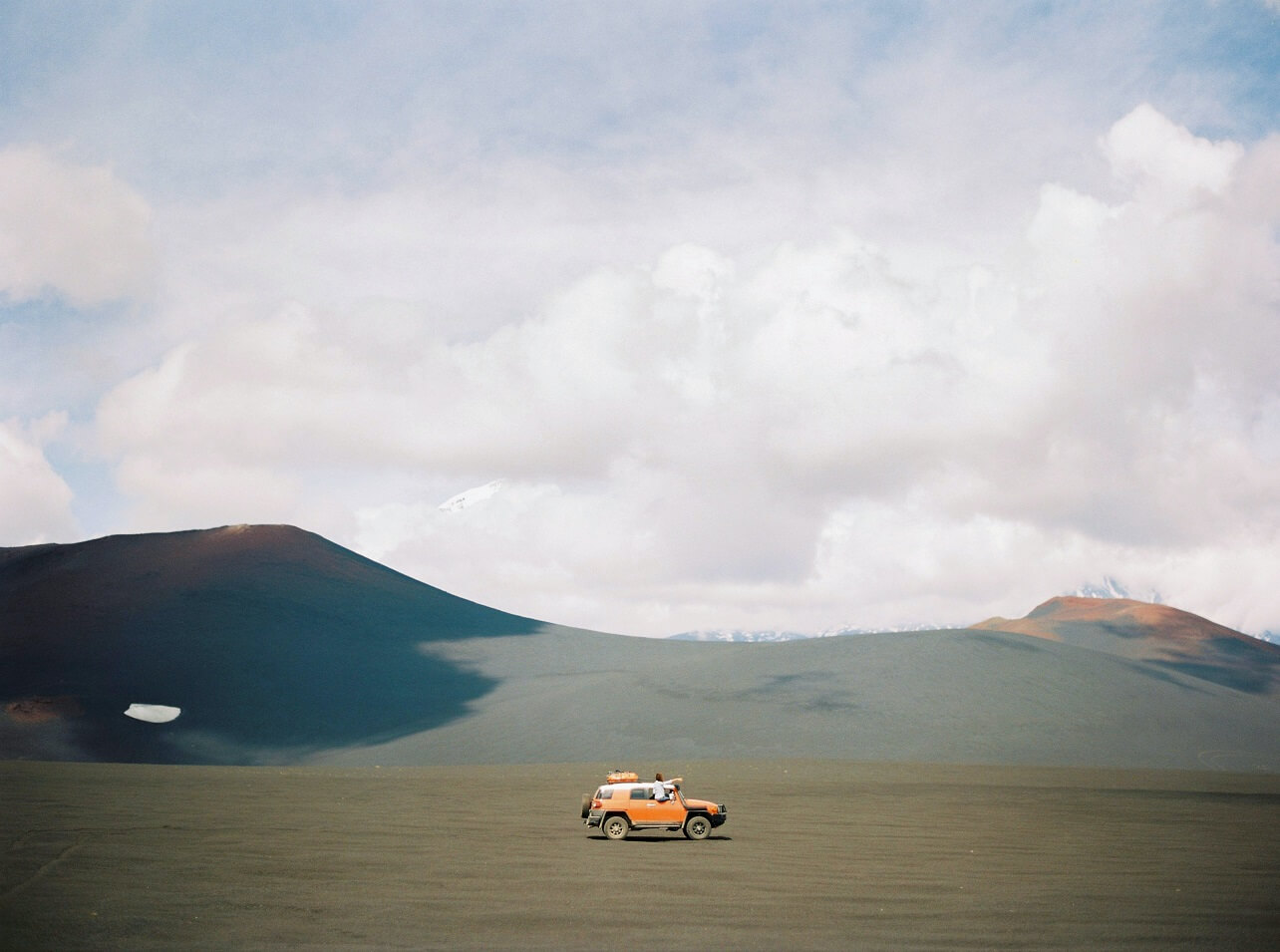 ADD YOUR TITLE HERE
点击输入你要阐述的内容点击输入你要阐述的内容点击输入你要阐述的内容点击输入你要阐述的内容
“So I met up with some friends at the edge of the night
At a bar off 75
And we talked and talked about how our parents will die
All our neighbors and wives”
no dream is too big, and no dreamer is too small.
“The sun will rise and we will try again.” – From “Truce,” by 21 Pilots
点击输入标题
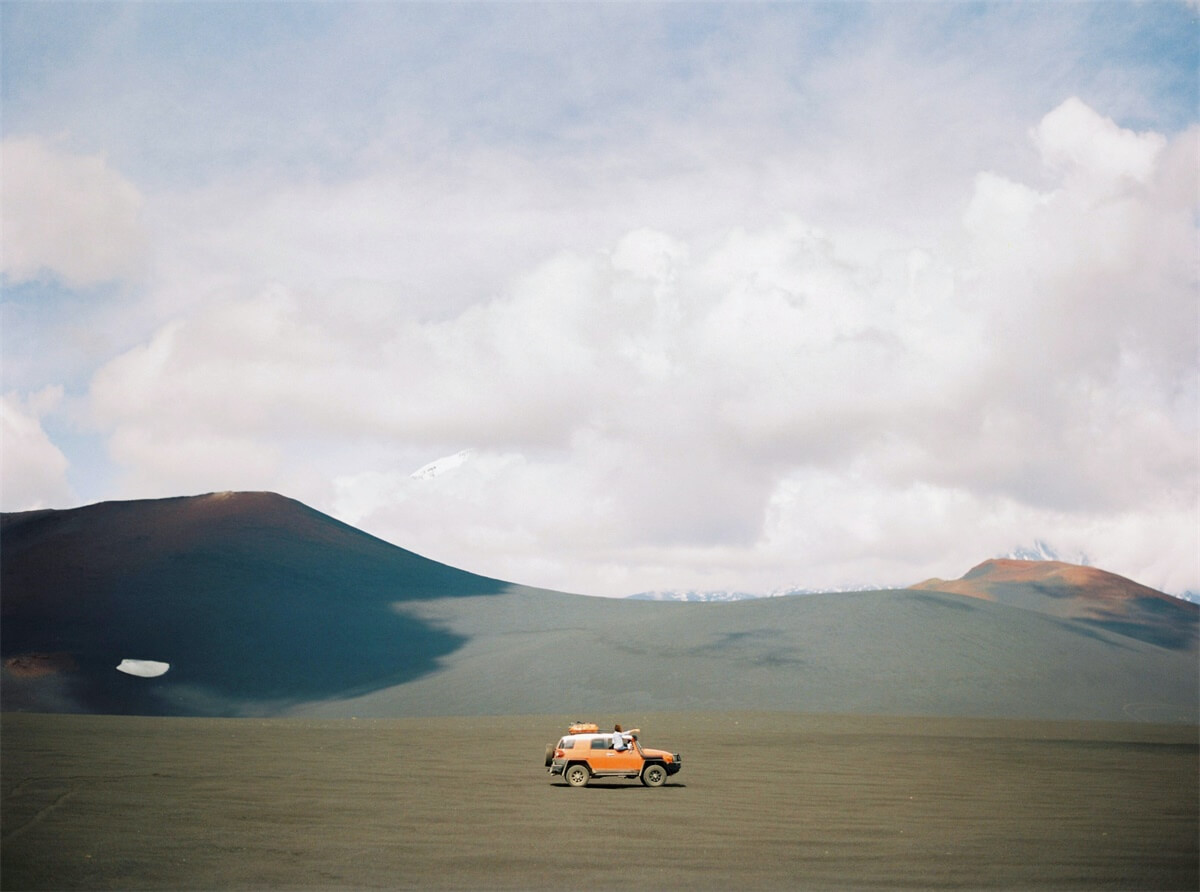 ADD YOUR TITLE HERE
点击输入你要阐述的内容点击输入你要阐述的内容点击输入你要阐述的内容点击输入你要阐述的内容
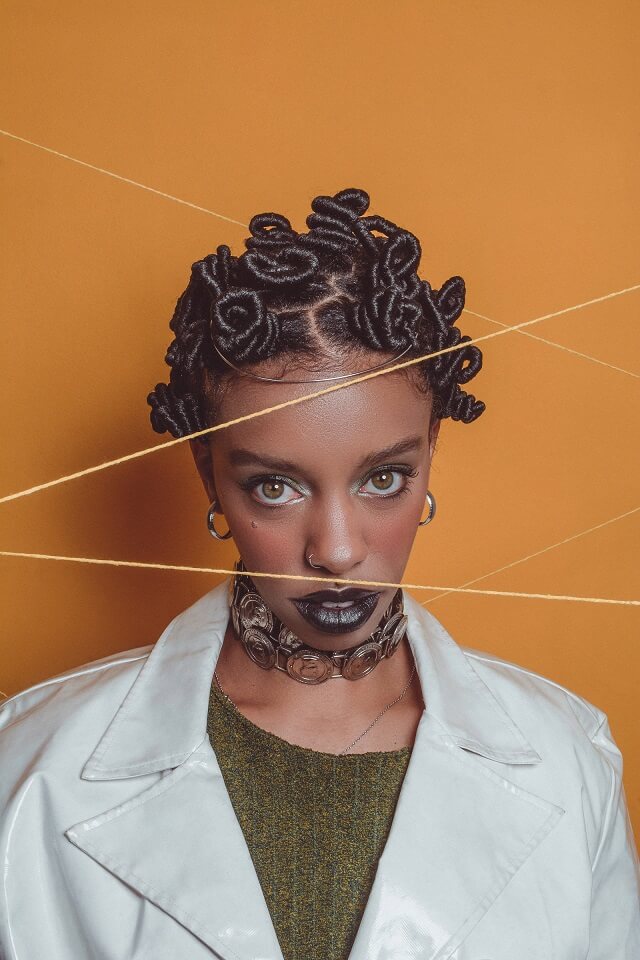 点击输入标题
ADD YOUR TITLE HERE
摇滚歌单 ！
点击输入你要阐述的内容点击输入你要阐述的内容点击输入你要阐述的内容点击输入你要阐述的内容
2
点击输入标题
ADD YOUR TITLE HERE
点击输入你要阐述的内容点击输入你要阐述的内容点击输入你要阐述的内容点击输入你要阐述的内容
点击输入标题
ADD YOUR TITLE HERE
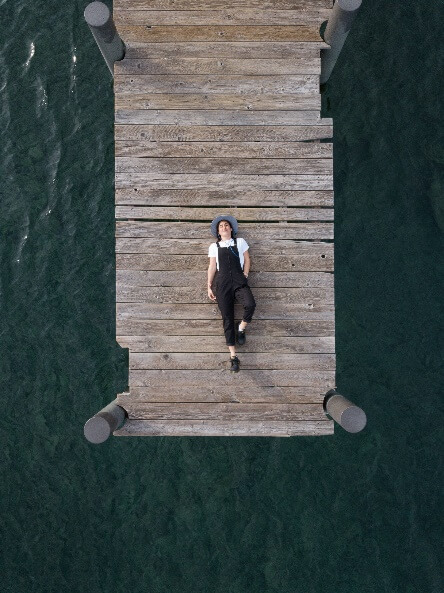 “It’s just a spark but it’s enough to keep me going.”
点击输入你要阐述的内容点击输入你要阐述的内容点击输入你要阐述的内容点击输入你要阐述的内容
点击输入标题
ADD YOUR TITLE HERE
点击输入标题
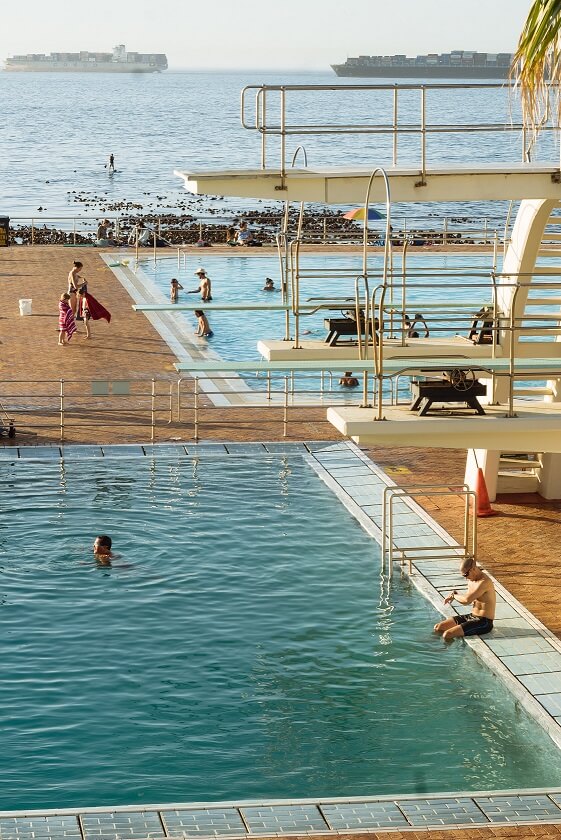 ADD YOUR TITLE HERE
点击输入你要阐述的内容点击输入你要阐述的内容点击输入你要阐述的内容点击输入你要阐述的内容
夏日歌单
夏日歌单
点击输入你要阐述的内容点击输入你要阐述的内容点击输入你要阐述的内容点击输入你要阐述的内容
唯美歌单
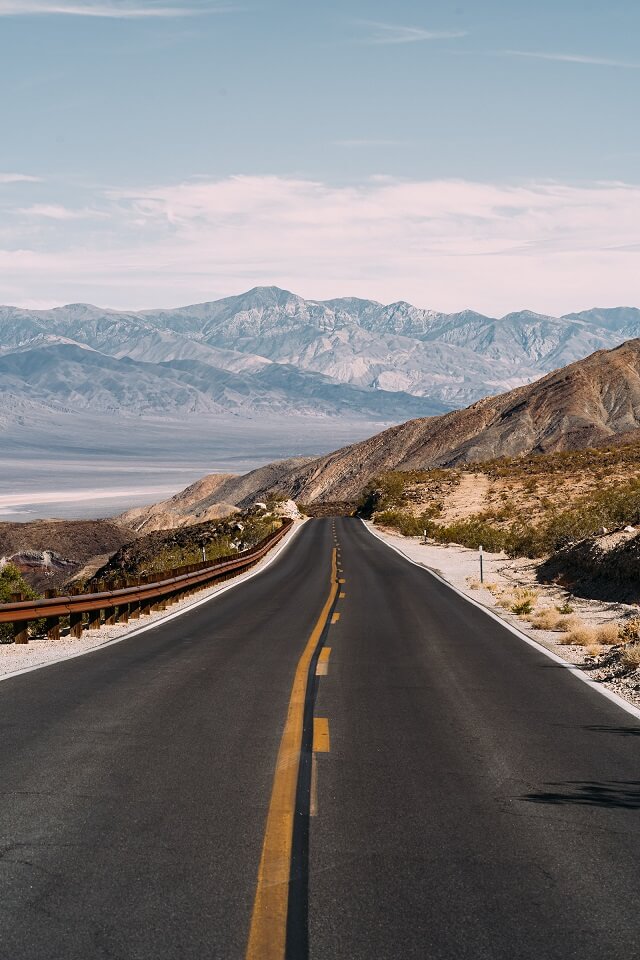 点击输入标题
ADD YOUR TITLE HERE
点击输入你要阐述的内容点击输入你要阐述的内容点击输入你要阐述的内容点击输入你要阐述的内容
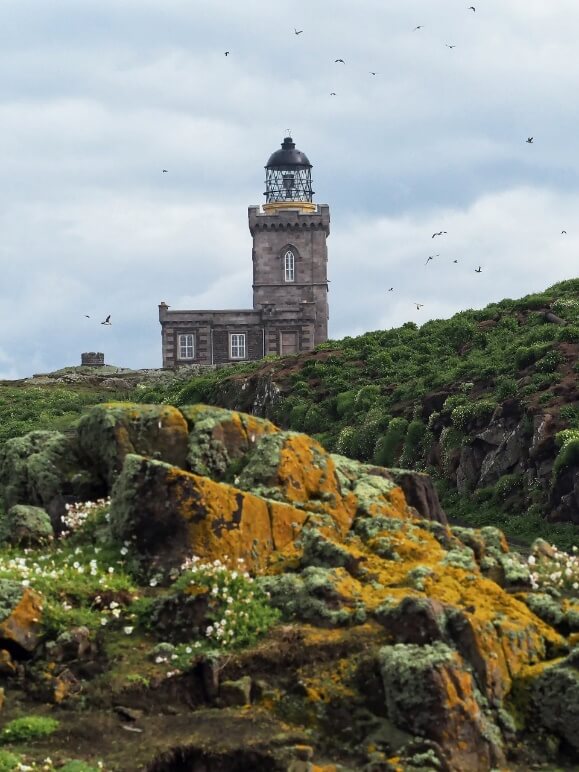 点击输入标题
ADD YOUR TITLE HERE
点击输入你要阐述的内容点击输入你要阐述的内容点击输入你要阐述的内容
1
点击输入你要阐述的内容点击输入你要阐述的内容点击输入你要阐述的内容
2
点击输入你要阐述的内容点击输入你要阐述的内容点击输入你要阐述的内容
3
3
点击输入标题
ADD YOUR TITLE HERE
keywords
点击输入你的说明
keywords
点击输入你的说明
keywords
keywords
点击输入你的说明
点击输入你的说明
点击输入标题
ADD YOUR TITLE HERE
点击输入你要阐述的内容点击输入你要阐述的内容点击输入你要阐述的内容点击输入你要阐述的内容
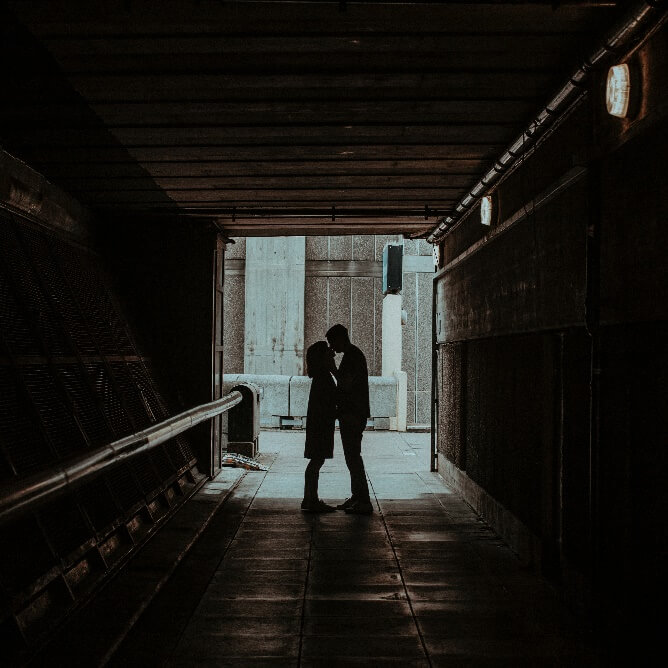 点击输入你要阐述的内容点击输入你要阐述的内容点击输入你要阐述的内容点击输入你要阐述的内容
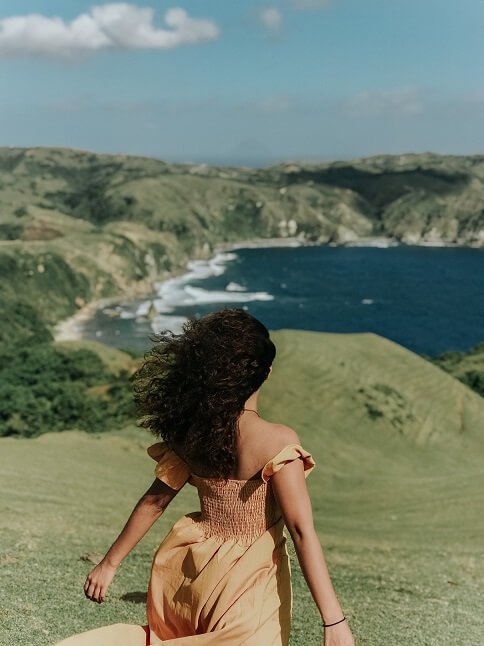 点击输入标题
ADD YOUR TITLE HERE
“Every life is a boat,
 the dream is the boat sail.”
点击输入你要阐述的内容点击输入你要阐述的内容点击输入你要阐述的内容点击输入你要阐述的内容
点击输入标题
ADD YOUR TITLE HERE
点击输入你要阐述的内容点击输入你要阐述的内容点击输入你要阐述的内容
点击输入标题
ADD YOUR TITLE HERE
点击输入你要阐述的内容点击输入你要阐述的内容点击输入你要阐述的内容点击输入你要阐述的内容
点击输入你要阐述的内容点击输入你要阐述的内容点击输入你要阐述的内容点击输入你要阐述的内容
点击输入你要阐述的内容点击输入你要阐述的内容点击输入你要阐述的内容点击输入你要阐述的内容
4
点击输入标题
ADD YOUR TITLE HERE
点击输入标题
ADD YOUR TITLE HERE
点击输入你要阐述的内容点击输入你要阐述的内容点击输入你要阐述的内容
点击输入标题
点击输入标题
ADD YOUR TITLE HERE
ADD YOUR TITLE HERE
点击输入你要阐述的内容点击输入你要阐述的内容点击输入你要阐述的内容
点击输入你要阐述的内容点击输入你要阐述的内容点击输入你要阐述的内容
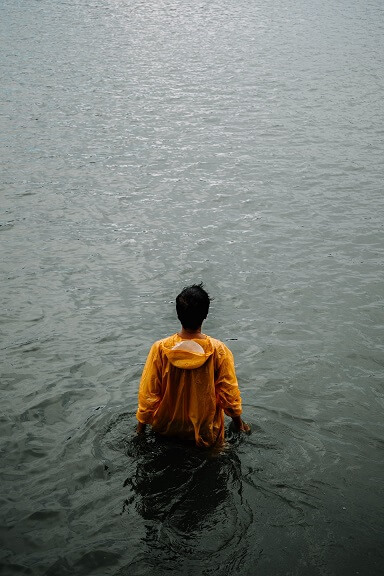 点击输入标题
ADD YOUR TITLE HERE
点击输入你要阐述的内容点击输入你要阐述的内容点击输入你要阐述的内容点击输入你要阐述的内容
标题
标题
YOUR TITLE
YOUR TITLE
标题
YOUR TITLE
标题
点击输入内容
YOUR TITLE
点击输入内容
点击输入内容
点击输入内容
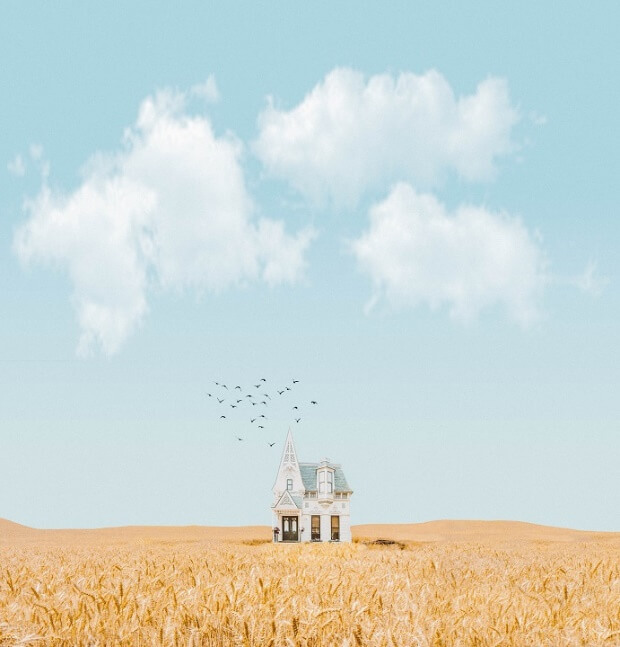 点击输入标题
ADD YOUR TITLE HERE
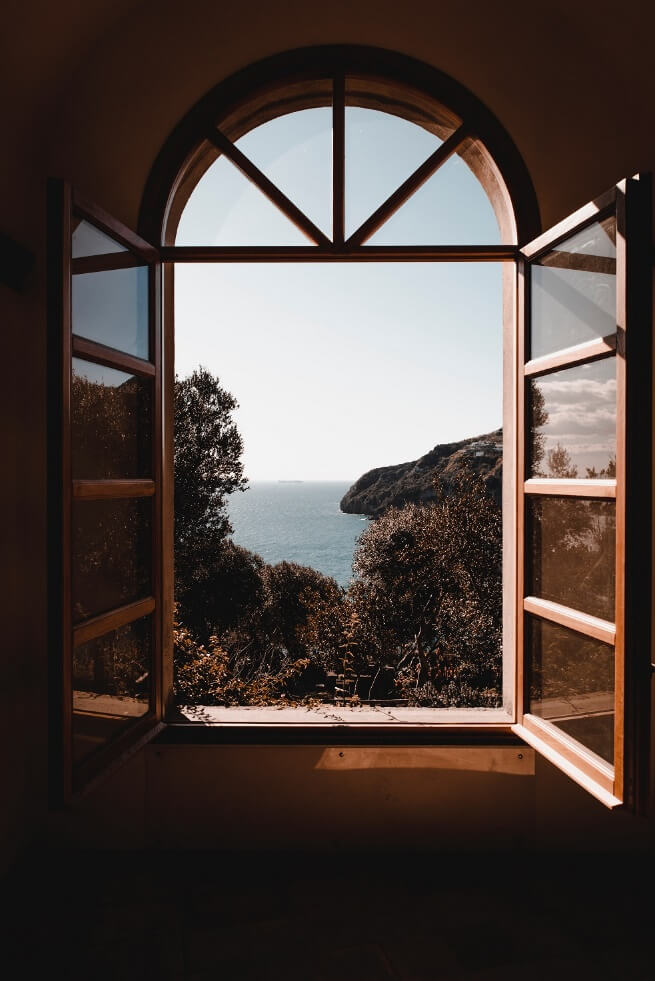 点击输入你要阐述的内容点击输入你要阐述的内容点击输入你要阐述的内容点击输入你要阐述的内容
点击输入你要阐述的内容点击输入你要阐述的内容点击输入你要阐述的内容点击输入你要阐述的内容
音乐听我的
Thank you
汇报人：优页PPT